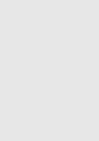 Toán
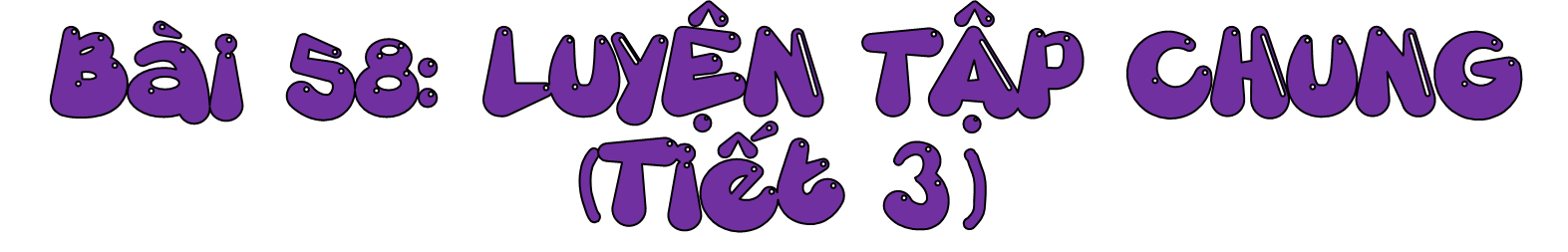 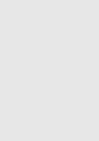 1
Tính giá trị của biểu thức:
c) 2 515 : (1 + 4)
d) 705 x (8 - 2)
a) (2 000 + 7 015) : 3
b) (102 + 901) x 7
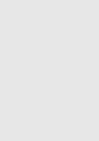 a)  (2000 + 7015) : 3
b) (102 + 901) x 7
(2000 + 7015) : 3 = 9015 : 3 
    			      = 3005
(102 + 901) x 7  = 1003 x 7 
                                  = 7021
d) 705 x (8 - 2)
c) 2515 : (1 + 4)
705 x (8 - 2) = 705 x 6
                            = 4230
2515 : (1 + 4)= 2515 : 5 
   		        = 503
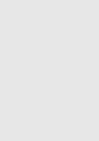 Một tàu chở 7 863 thùng hàng. Người ta dỡ xuống một số thùng hàng thì số thùng hàng còn lại bằng số thùng hàng ban đầu giảm đi 3 lần. Hỏi trên tàu còn lại bao nhiêu thùng hàng?
2
Bài giải
     Số thùng hàng còn lại là:
7 863 : 3 = 2 621 (thùng hàng)
Đáp số: 2 621 thùng hàng
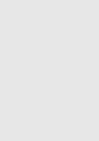 3
Số?
Một vị quan dùng những khối đá giống nhau dạng khối hộp chữ nhật để lát một con đường dài 4 555 m. Hình chữ nhật ở mặt trên mỗi khối đá đó có chiều dài 5 m.
Vị quan ấy dùng             khối đá.
911
?
Bài giải
Vị quan đã dùng số khối đá là:
4555 : 5 = 911 (khối đá)
Đáp số: 911 khối đá
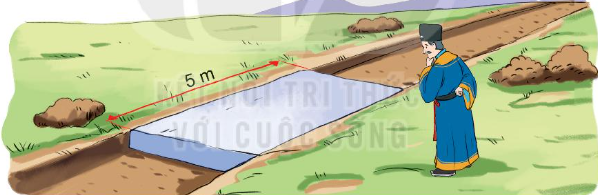 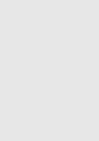 Số
4
Người ta xây một bức tường thành bao quanh một khu đất có dạng hình vuông ABCD. Mỗi cạnh dài 2324 bước chân.
a) Bức tường thành dài            bước chân.
b) Người ta xây một chòi canh gác ở trung điểm I của cạnh AB. Đoạn AI dài         bước chân.
?
?
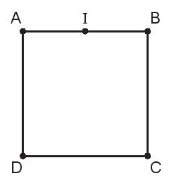 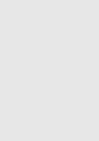 Bài giải
a) Bức tường dài số bước chân là:
                   2 324 x 4 = 9 296 (bước chân)
b) Đoạn AI dài số bước chân là:
                    2 324 : 2 = 1162 (bước chân)
                                    Đáp số: a) 9 296 bước chân
                                                    b) 1162 bước chân
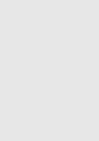 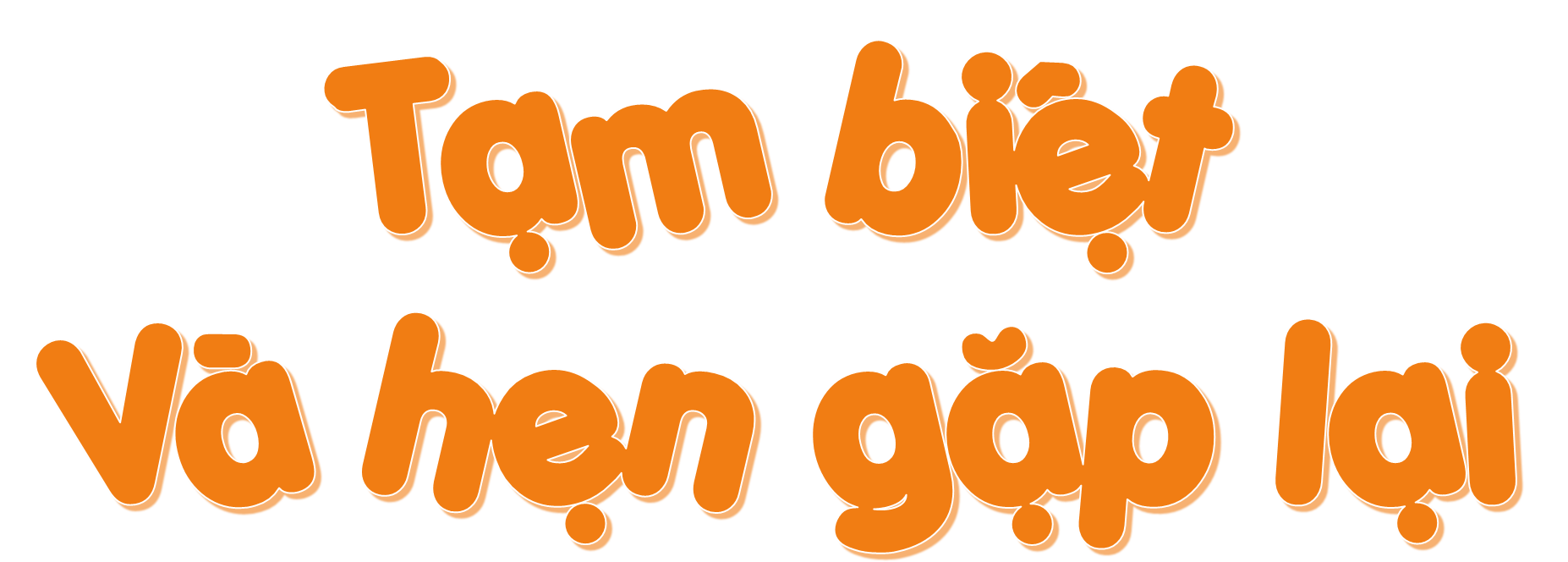